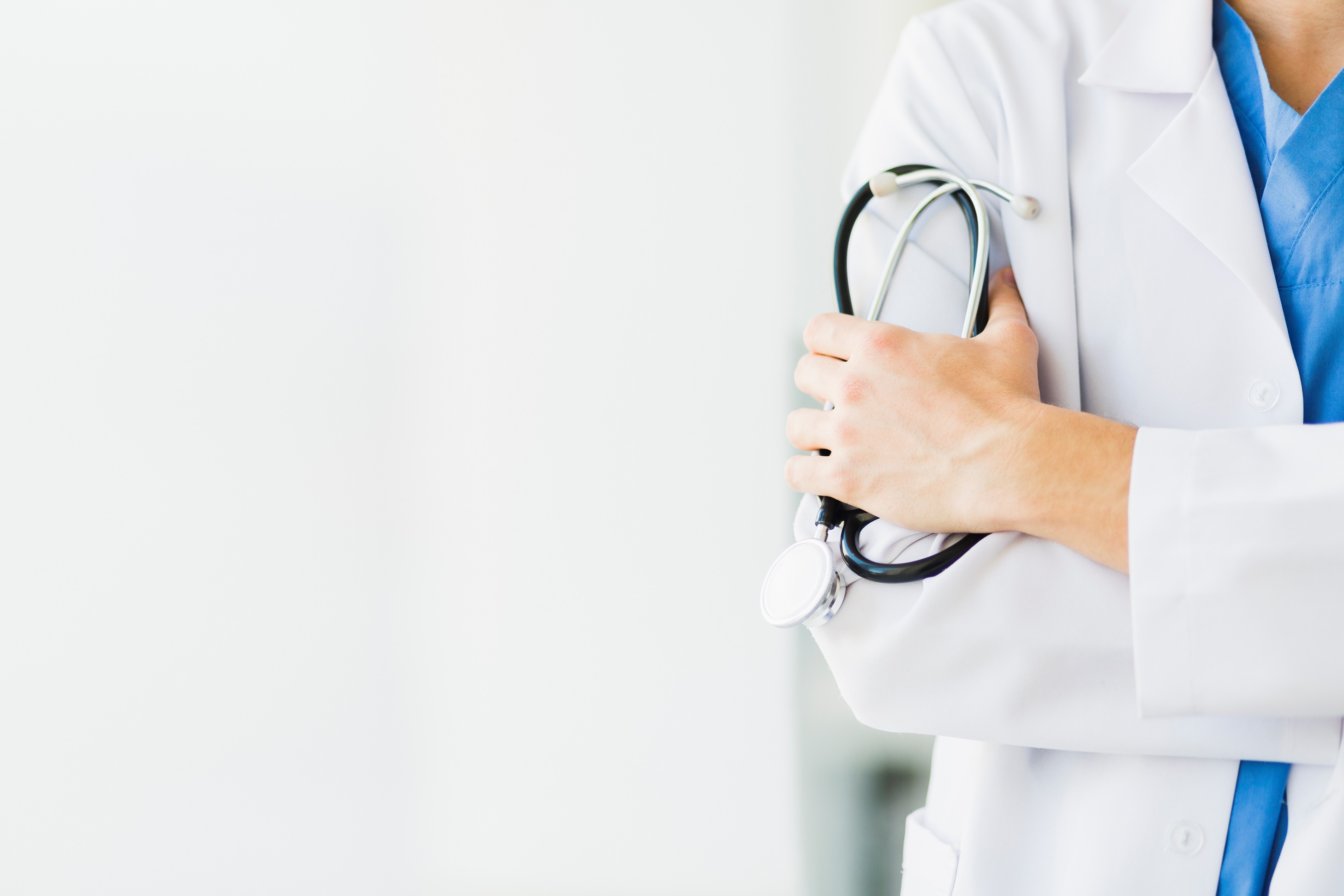 Запись на прием к врачу пациентов 
с ограниченными возможностями (инвалиды, дети-инвалиды)
1. Самостоятельная запись через портал Госуслуги
2. В случае невозможности записи через портал Госуслуги Вы можете обратиться  в регистратуру поликлиники по телефону 
8 /34676/26-2-22 или  к ответственному специалисту -заведующий детского отделения – Бормотова Наталья Николаевна  телефон 
 8/34676/26222 
доб. 523  
заведующий лечебно-профилактического отделения – Мостовенко Мария Валентиновна телефон 
 8/34676/26222 
доб. 523
3. При личном посещении медицинской организации Вы можете обратиться в регистратуру поликлиники по телефону 
8 /34676/26-2-22 или  к ответственному специалисту -заведующий детского отделения – Бормотова Наталья Николаевна  телефон 
 8/34676/26222 доб. 523 заведующий лечебно-профилактического отделения – Мостовенко Мария Валентиновна телефон 
8 /34676/26222 доб 523)
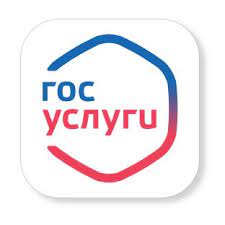 4. Лица с нарушением слуха могут записаться на прием к врачу путем обращения через СМС, по телефону 
+7 950 506 33 76
ВКонтакте,  
QR-код
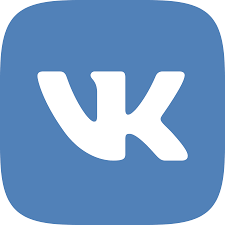 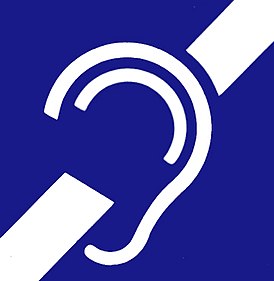 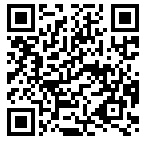 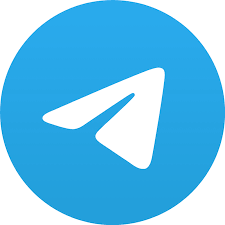